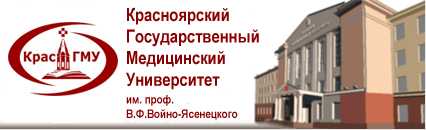 ФФМО
ОТЧЕТо работе Студенческого Совета ФФМО за 8 месяцев (с 1.09.2014 по 1.05.2015)
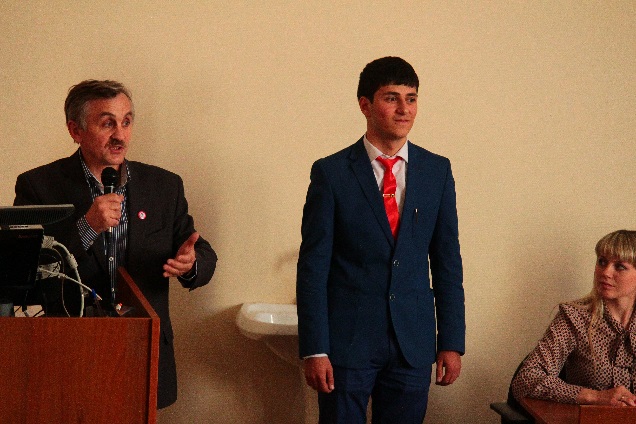 1/23
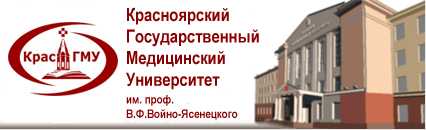 ФФМО
Структура Студенческого совета факультета фундаментального медицинского образования
Студенческий совет факультета
Студенческие советы курсов
Наше развитие студенческого совета ФФМО
Студенческие советы групп
Мое видение структуры студенческого совета ФФМО (bronchial tree)
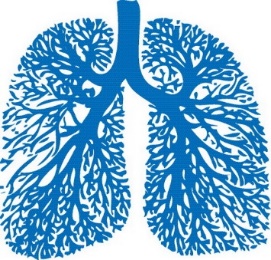 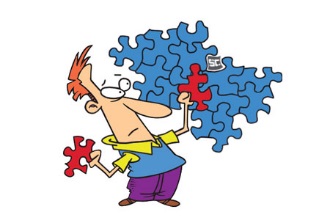 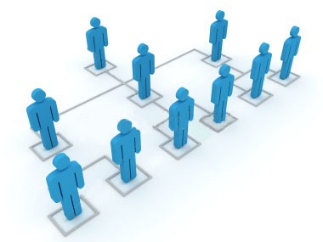 2/23
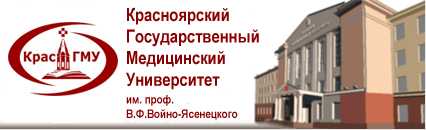 ФФМО
Волонтерское движение (сопровождение    мероприятий, социальное волонтерство) 
Профориентационная работа (день открытых дверей, день абитуриента, экскурсии для абитуриентов) 
Помощь в подъеме студентов (наставничество, адаптация студентов) 
Организация массовых мероприятий  
Учебный, интеллектуальный клуб ФФМО 
ЗОЖ
3/23
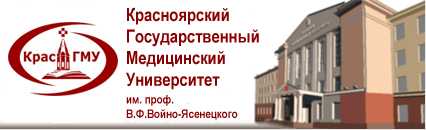 ФФМО
Председатель Бабаджанян Акоп Манасович
Секретарь 
Попова Кристина Евгеньевна
MEDTIME – Гарфутдинова Юлия Олеговна, Пельменева Анастасия Ивановна
Спортивный сектор –Гарфутдинова Юлия Олеговна
Волонтерство –Кирьянова Юлия Олеговна
Творческий сектор – Михайлова Александра Владимировна Багдасарян Ани Сосовна
Информационный сектор – Вогур Кристина Андреевна
Проектная деятельность – Гайделис Владислава Сергеевна
Заместитель – Макаревич Елизавета Евгеньевна
Учебный сектор – Казанцев Александр Дмитриевич
Заместитель – Неверко Екатерина Александровна
Заместитель – Слепнева Анастасия Павловна
4/23
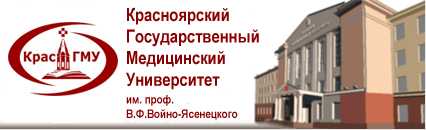 ФФМО
Сотрудничество и взаимодействие с молодежными организациями и подразделениями КрасГМУ
Союз молодежи
Совет НОЦ
Студенческие отряды
Спортивный клуб КрасГМУ
Студенческие советы других вузов
Штаб универсиады
Молодежное правительство
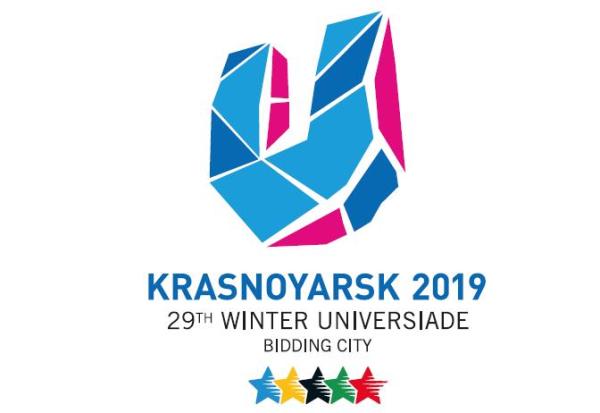 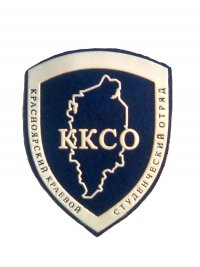 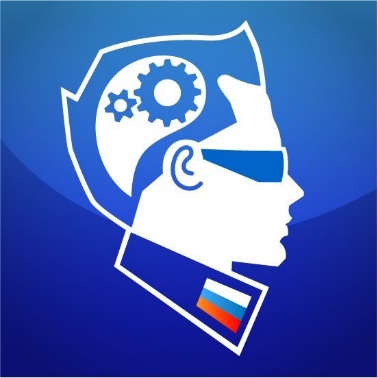 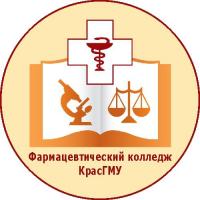 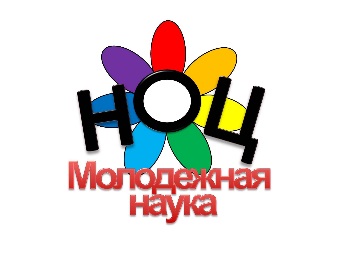 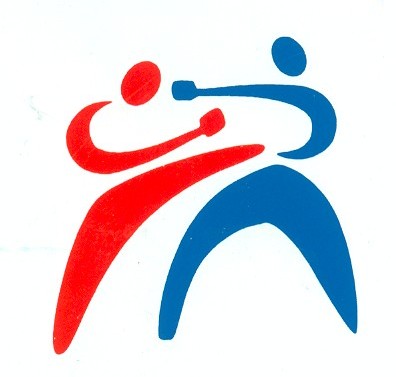 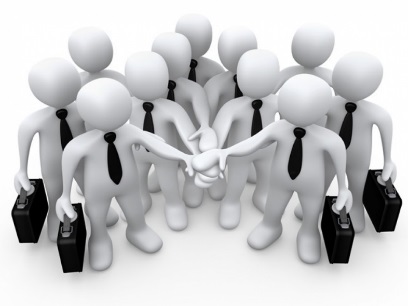 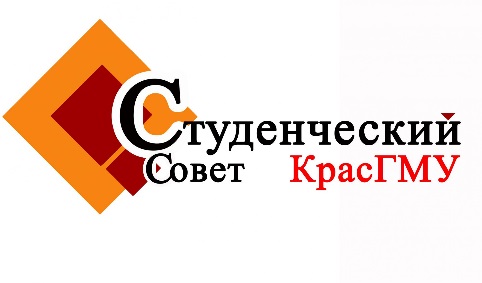 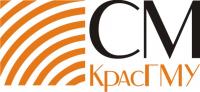 5/23
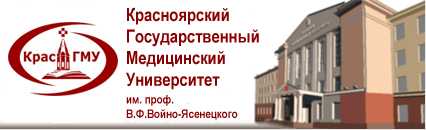 ФФМО
Мероприятия за учебный год
 «Учебно-организационная работа»
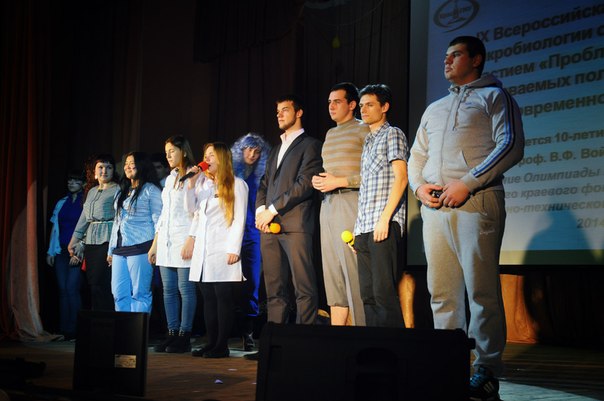 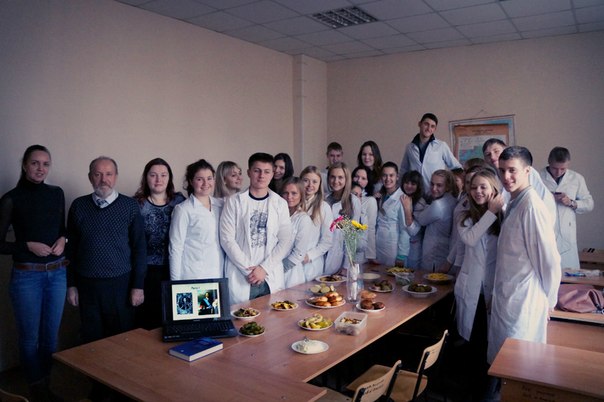 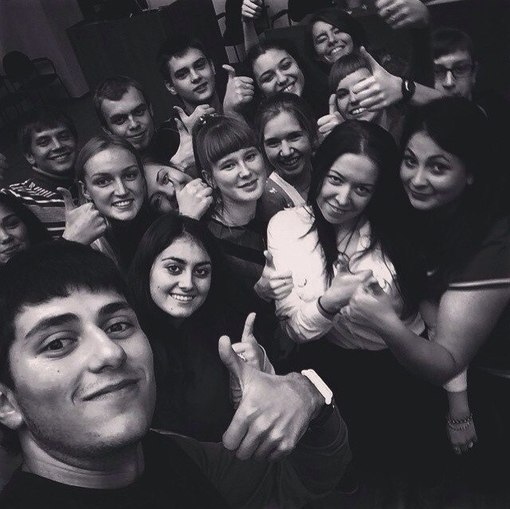 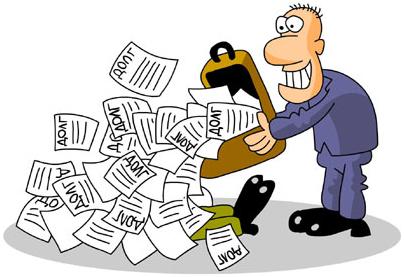 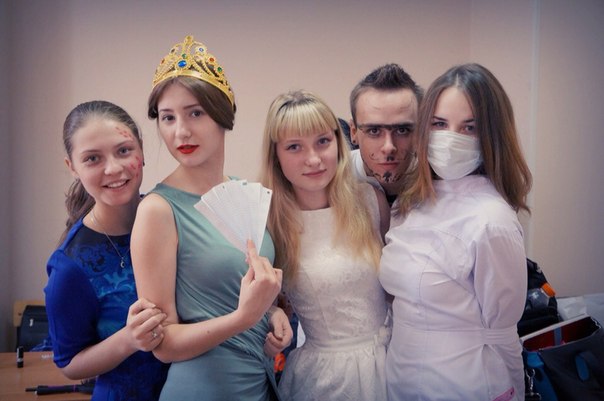 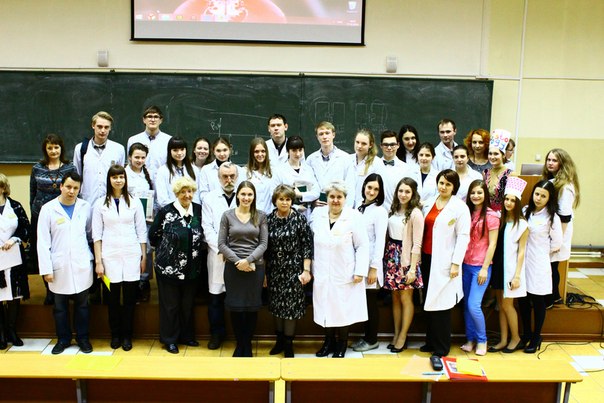 6/23
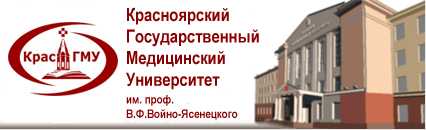 ФФМО
Мероприятия за учебный год
 «Методическая учебная работа - АНКЕТИРОВАНИЕ»
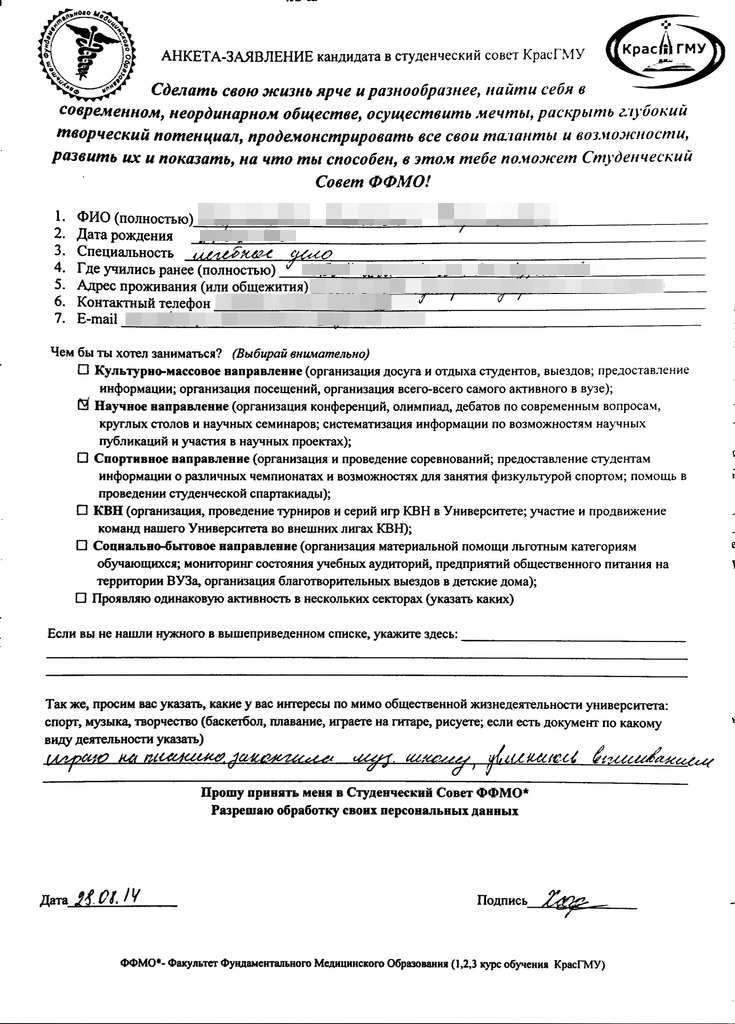 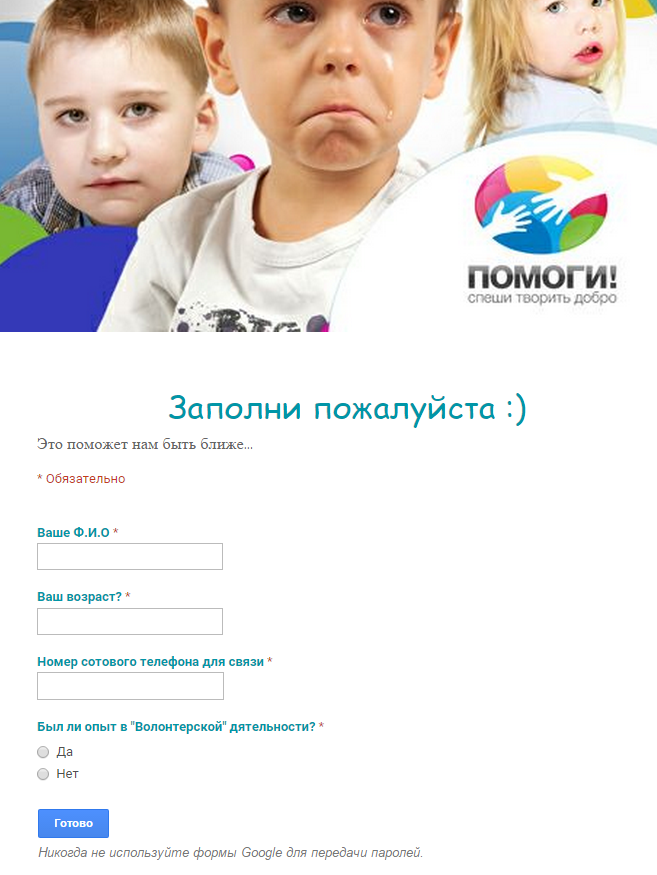 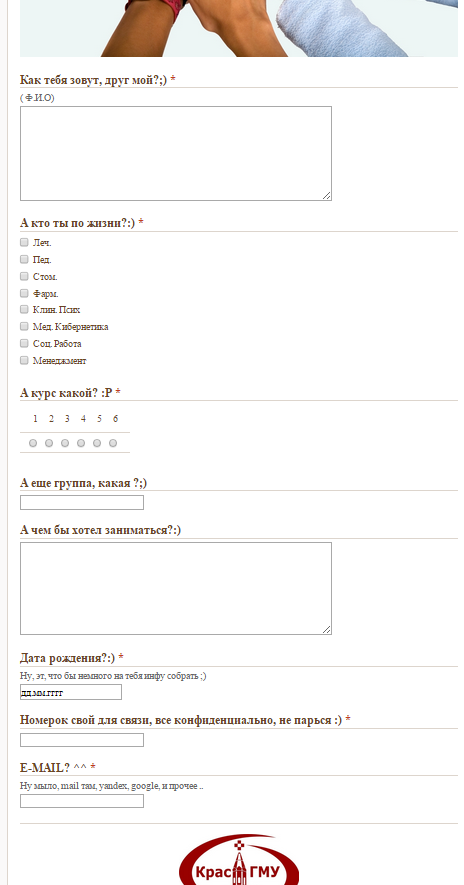 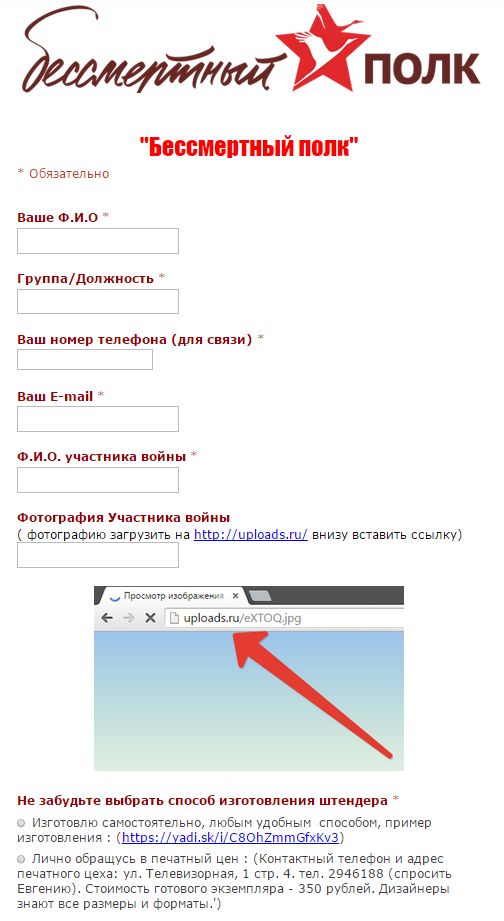 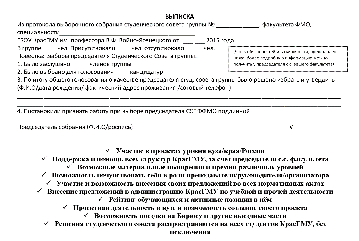 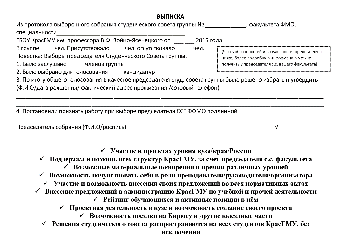 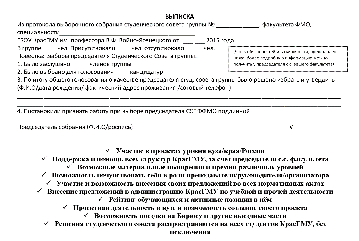 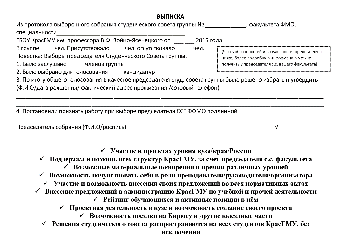 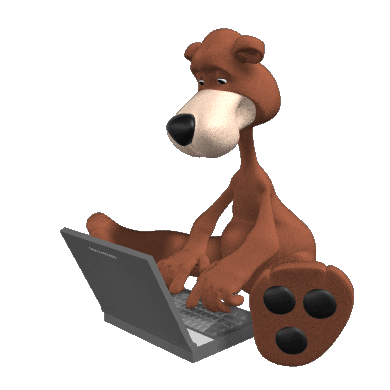 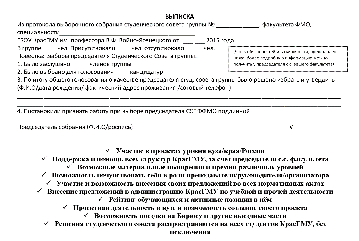 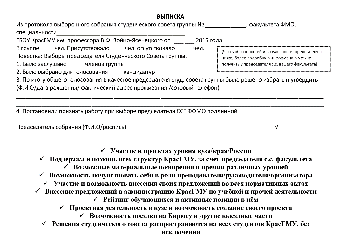 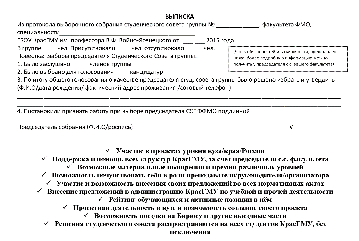 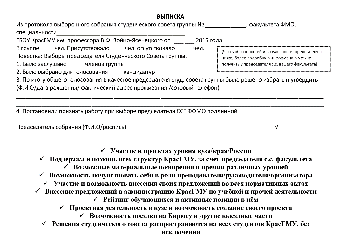 7/23
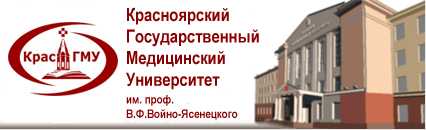 ФФМО
Мероприятия за учебный год
 «Воспитательная работа, работа с кураторами, культурно-массовые мероприятия»
День абитуриента
Игра «Крокодил»
Вечер Бардовских песен
День перво-курсника
Линейка 1 сентября
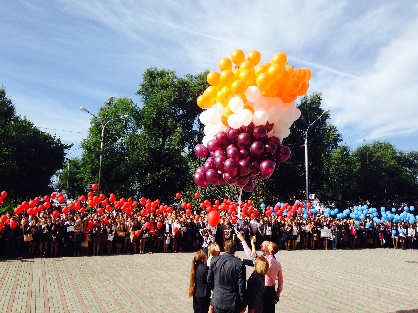 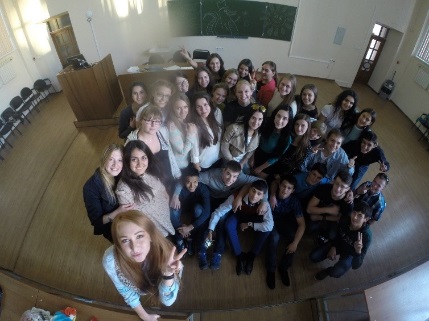 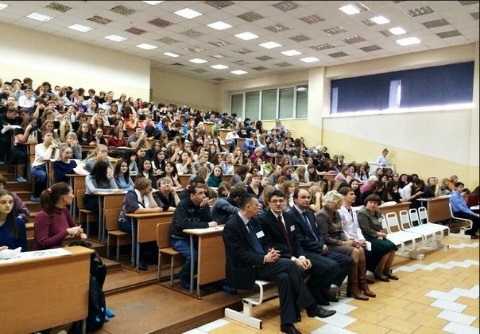 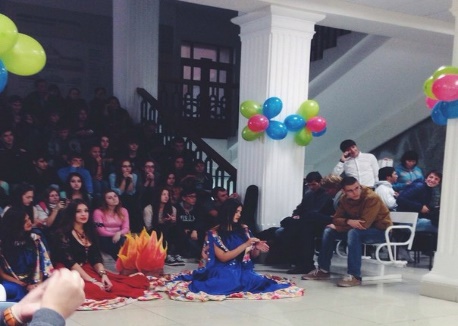 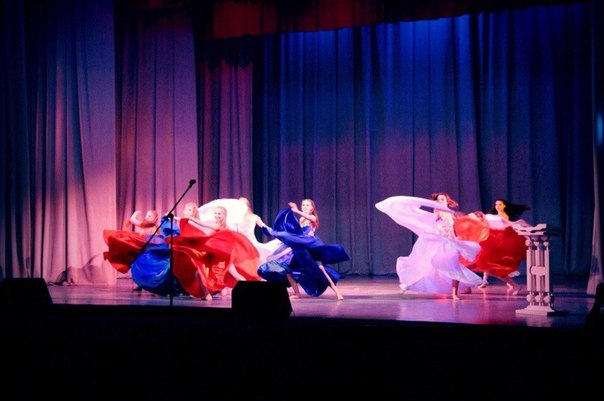 8/23
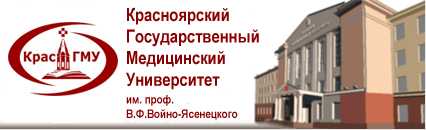 ФФМО
Мероприятия за учебный год
 «Воспитательная работа, работа с кураторами, культурно-массовые мероприятия»
День Рождение КрасГМУ!
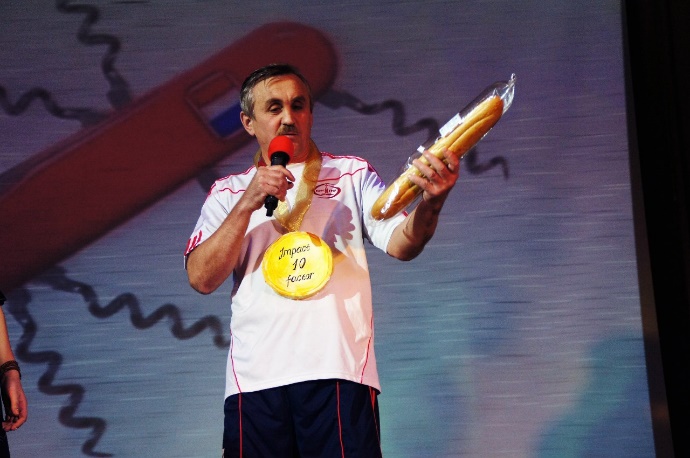 2013 – 5, 2014 – 2
 В 2,5 раза лучше, чем в прошлом году!
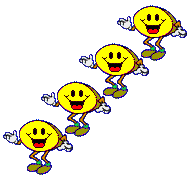 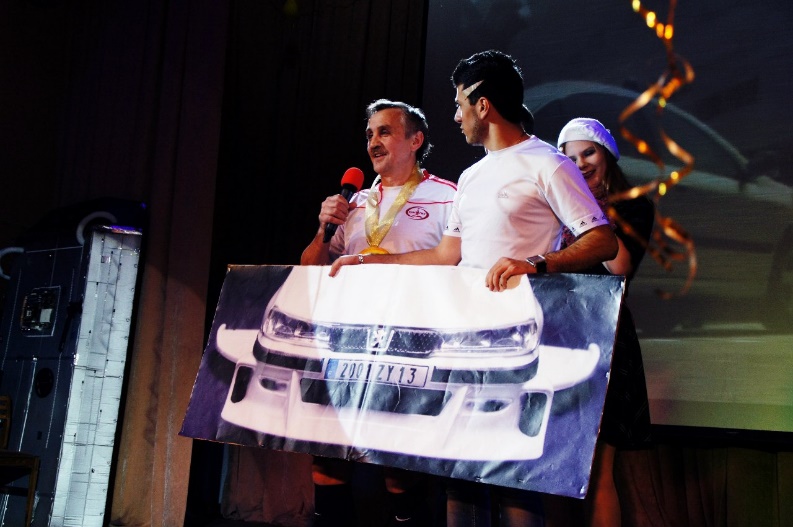 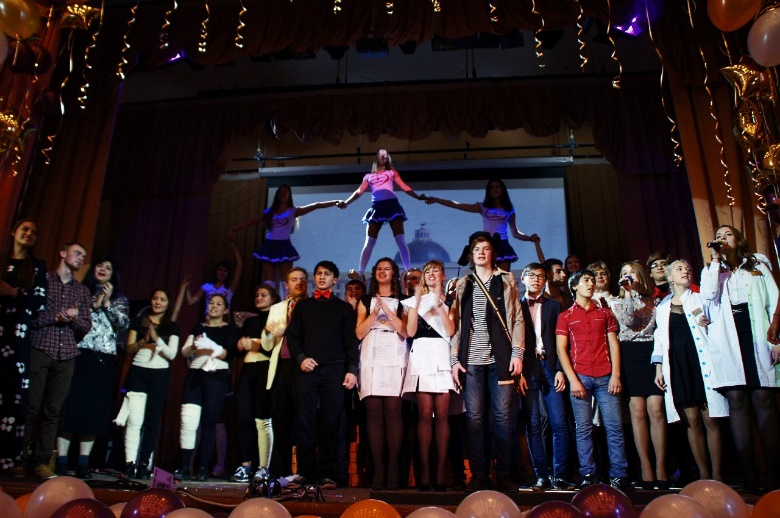 9/23
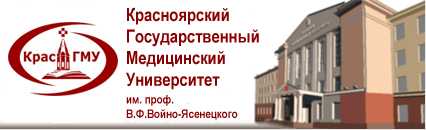 ФФМО
Мероприятия за учебный год
 «Совместная работа с другими учреждениями»
«Платформа»
Чемпионат по мини-футболу
ВОП «Ступени»
Арт-Набережная
Междунаро-дный день ходьбы
Волейбольный турнир
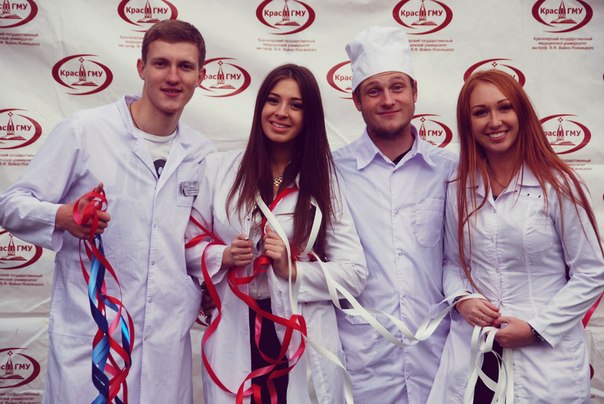 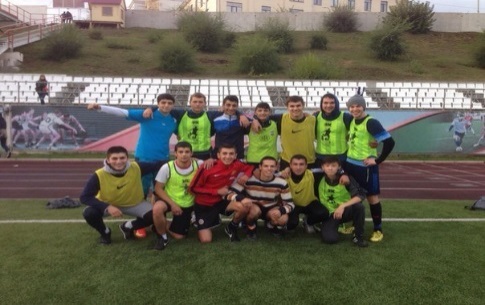 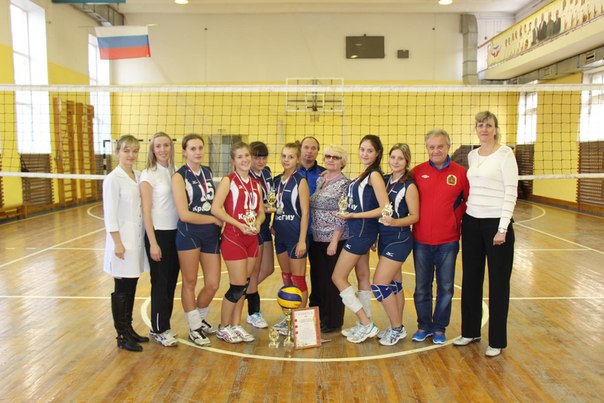 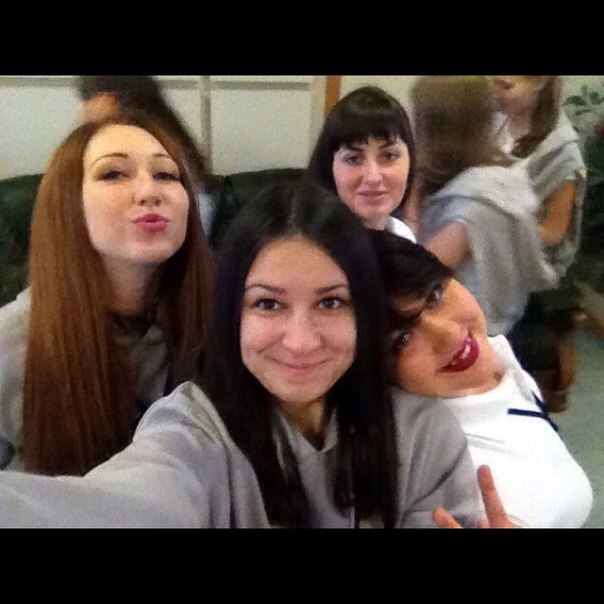 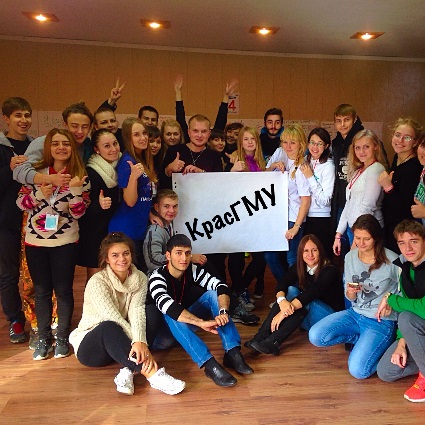 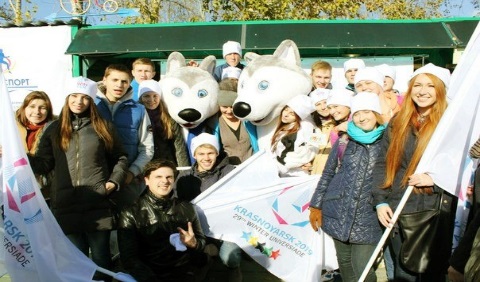 10/23
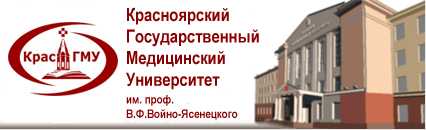 ФФМО
Информационный центр
Повышение охвата студентов, массовость мероприятий
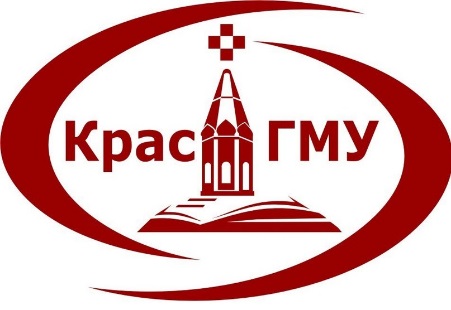 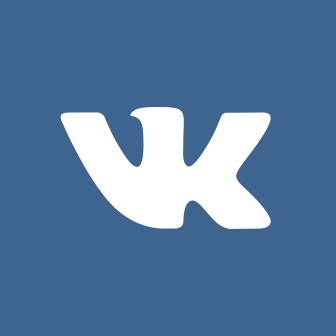 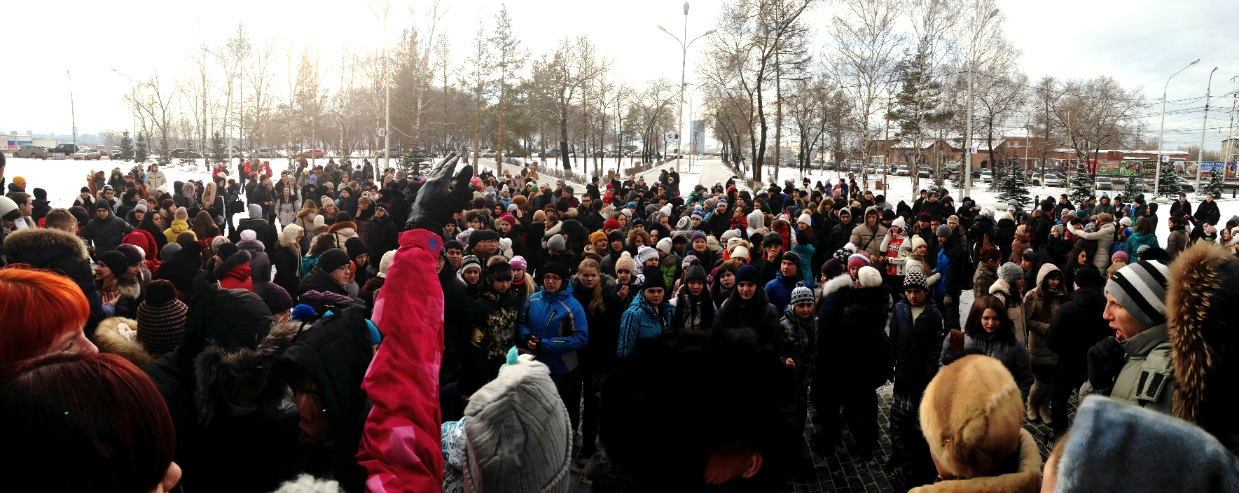 https://vk.com
http://krasgmu.ru
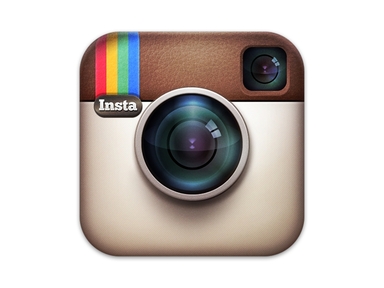 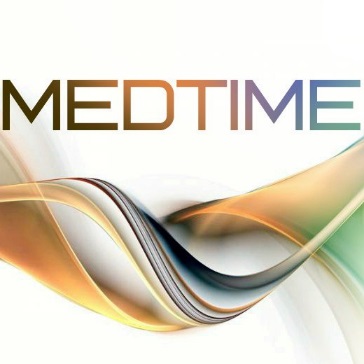 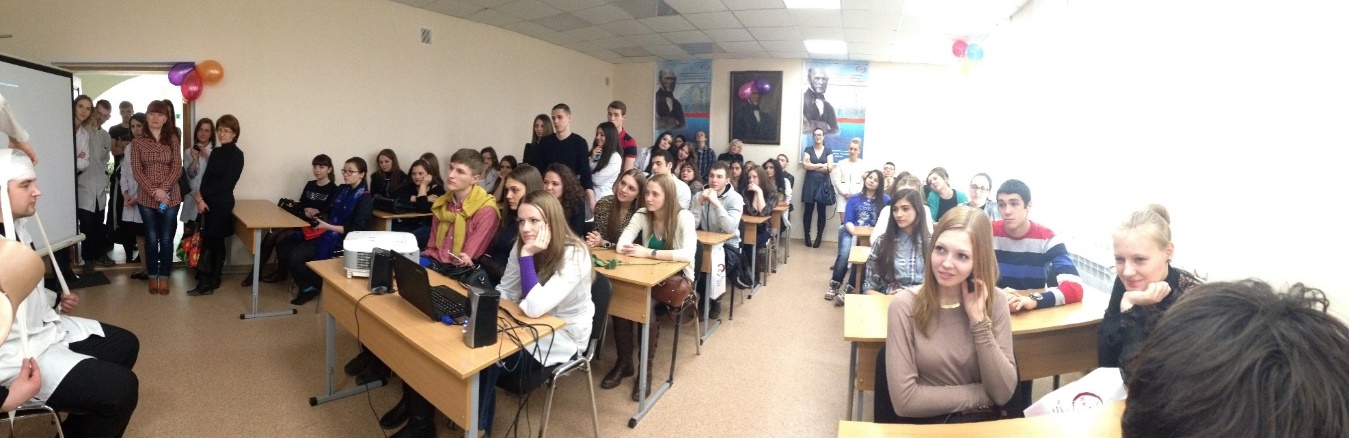 https://instagram.com/stud.sovet_ffmo/
https://vk.com/krsk_medtime
Основная цель 
Создание единого студенческого информационного пространства
11/23
[Speaker Notes: http://krasgmu.ru/index.php?]
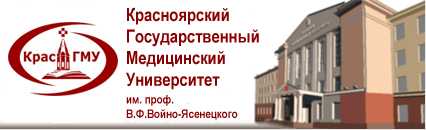 ФФМО
Информационный сектор 
 Повышение охвата студентов, массовость мероприятий
 Организация и обеспечение работы публичной страницы «MEDTIME» в социальной сети «ВКонтакте»
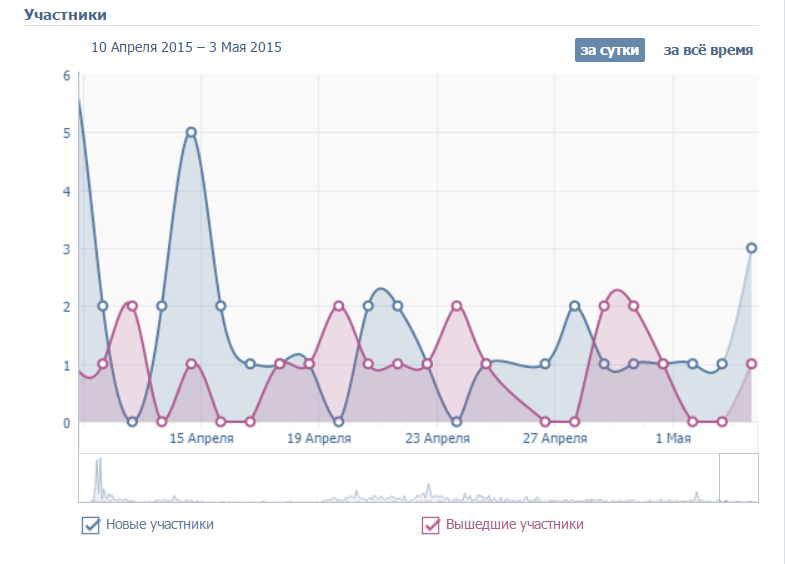 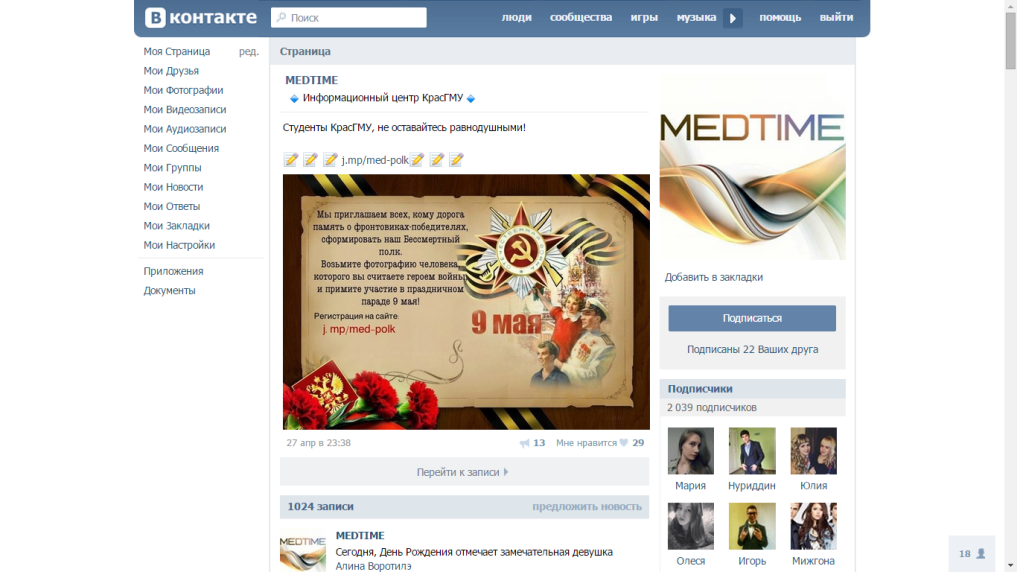 Общее число участников на 04.05.2015 – 2 039 человек
12/23
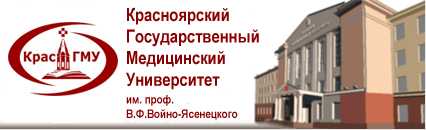 ФФМО
Информационный сектор 
 Создание журнала «MEDTIME» в электронном формате
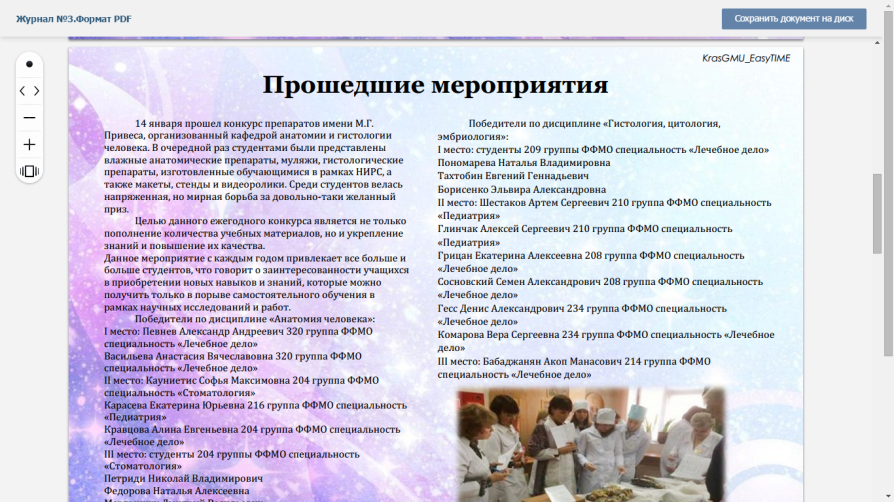 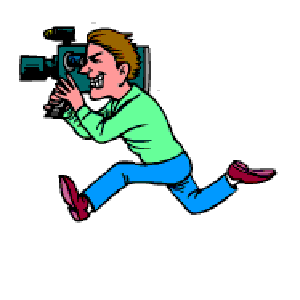 13/23
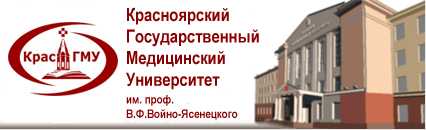 ФФМО
Помощь первокурснику
Было задано 669 вопросов!
Количество подписчиков возросло более чем в 10 раз! (127 vs 1331)
Прирост просмотров за единый период (15 сентября 2011 и 2014 год)  
Составил 555% (5846 vs 32444)
Более 1/3 новостей, группы KrasGMU было опубликовано студенческим советом нашего факультета ~ 724 из 2192
14/23
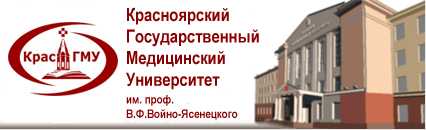 ФФМО
Спортивный сектор 
 Создана группа поддержки, которая успешно выступает на всех соревнованиях нашего ВУЗа
 Ведется разработка спортивного символа КрасГМУ
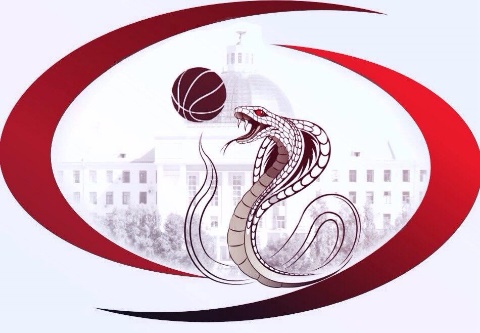 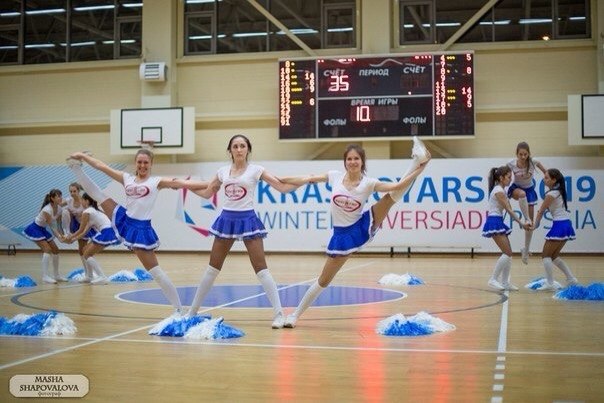 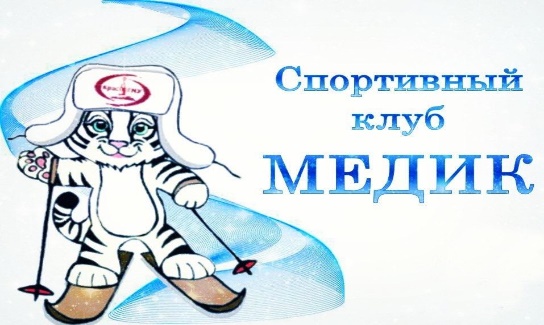 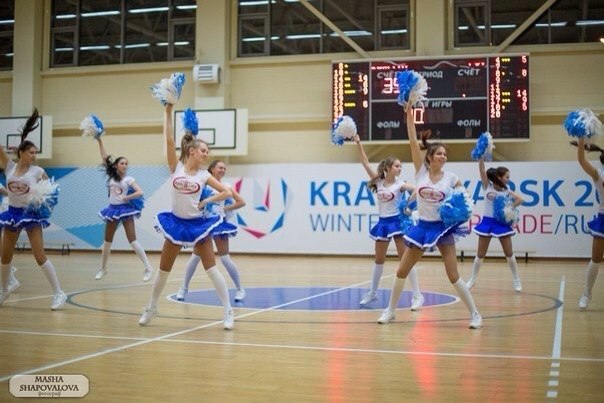 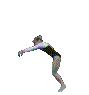 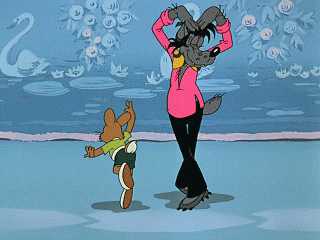 15/23
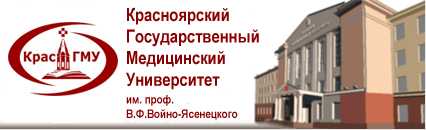 ФФМО
Спортивный сектор 
 Постоянная рубрика «SportTIME» в социальных сетях
 Взаимодействие со Штабов Универсиады 2019
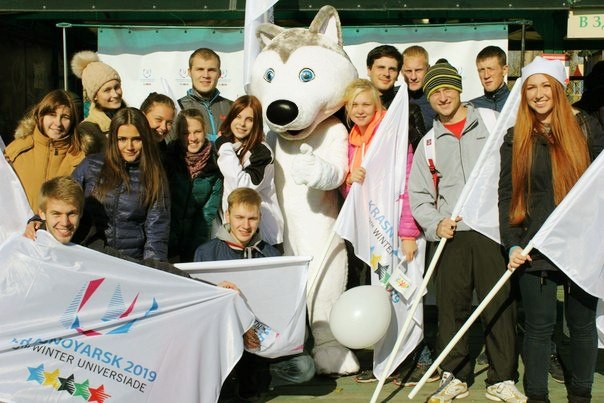 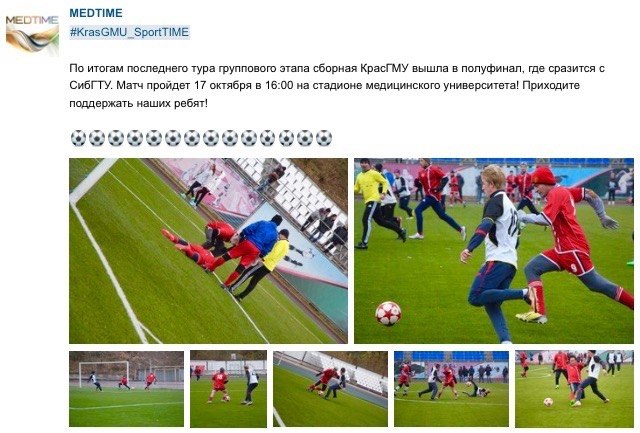 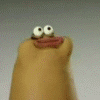 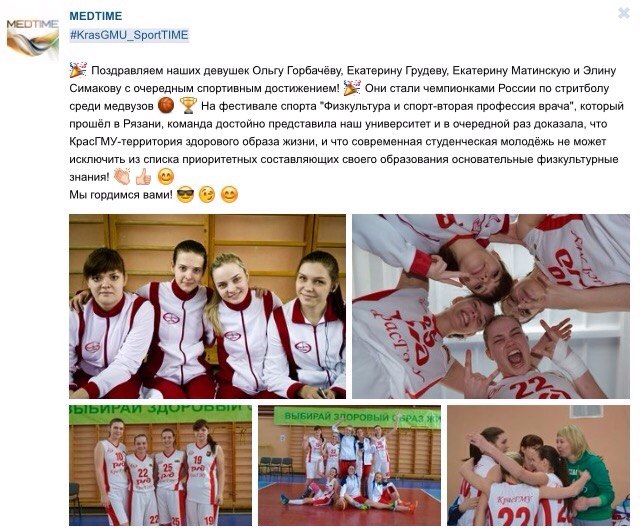 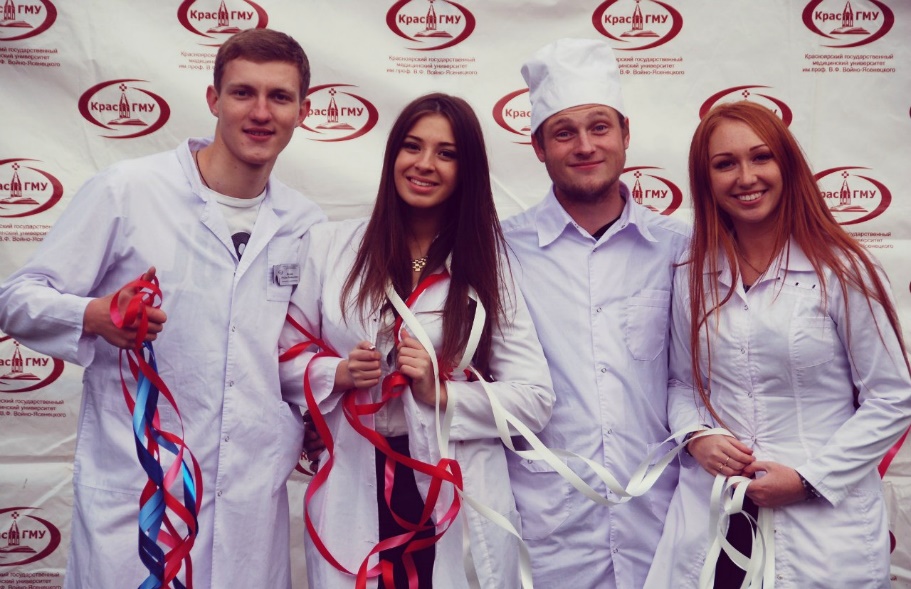 16/23
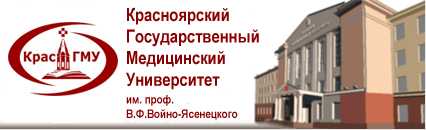 ФФМО
Волонтерство
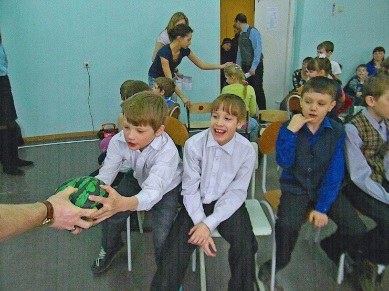 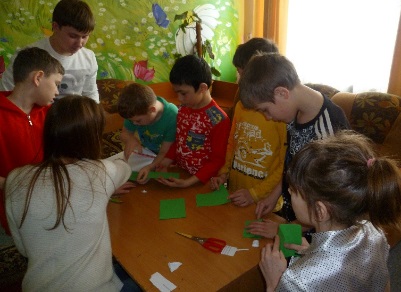 Антинаркотическая акция «Живи интересно»
Акция, посвященная Международному дню отказа от курения
XV семейные игры «Папа, мама, я»
II Фестиваль спорта для детей с ограниченными возможностями «Живи с огнем»
Антитабачный отряд КрасГМУ
Весенняя Неделя Добра 2015
Донорские акции
Курация детских домов, ЛПУ и коррекционных школ.
Патриотические акции и мероприятия для детей и ветеранов, посвященные Дню Победы
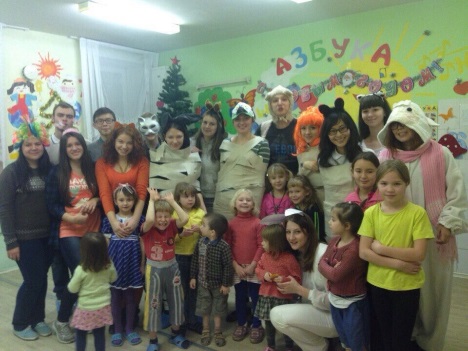 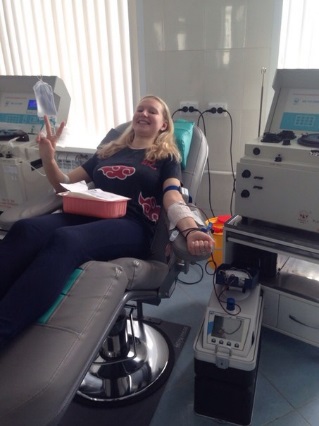 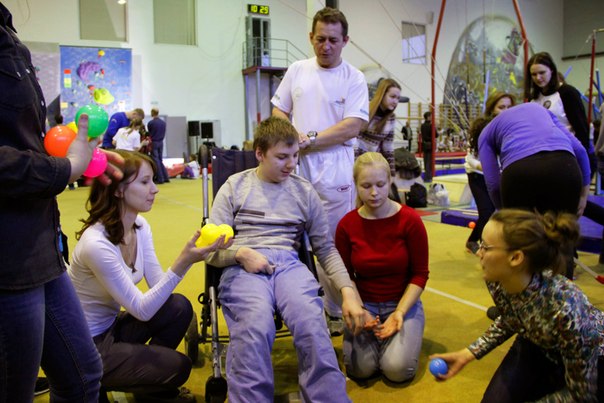 17/23
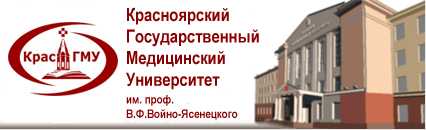 ФФМО
Волонтерство, участие в сопровождении мероприятий:
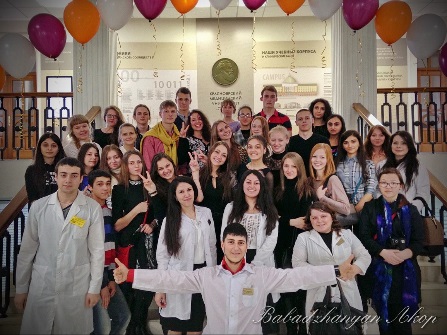 День открытых дверей КрасГМУ для абитуриентов
День открытых дверей КрасГМУ 2015
Всероссийская Олимпиада по педиатрии 2015
Фестиваль молодежной науки 2015
Кубок СФО по мини – футболу 2015
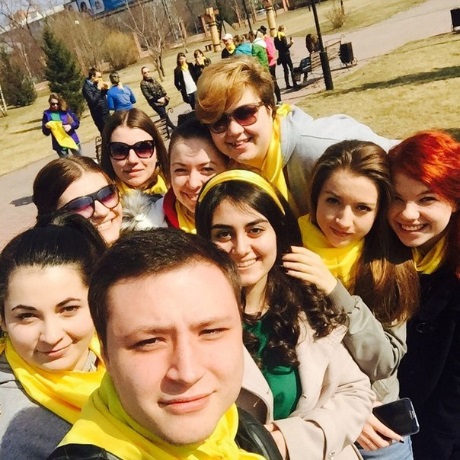 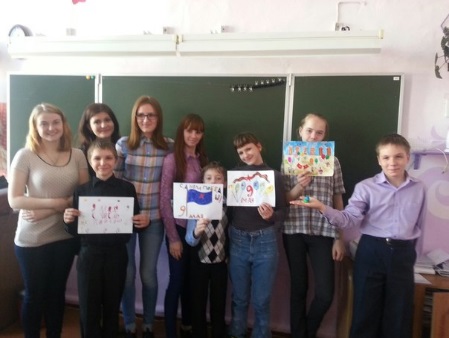 18/23
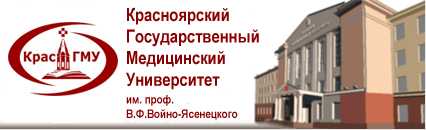 ФФМО
Произошли изменения в нашем уютном кабинете 1-42
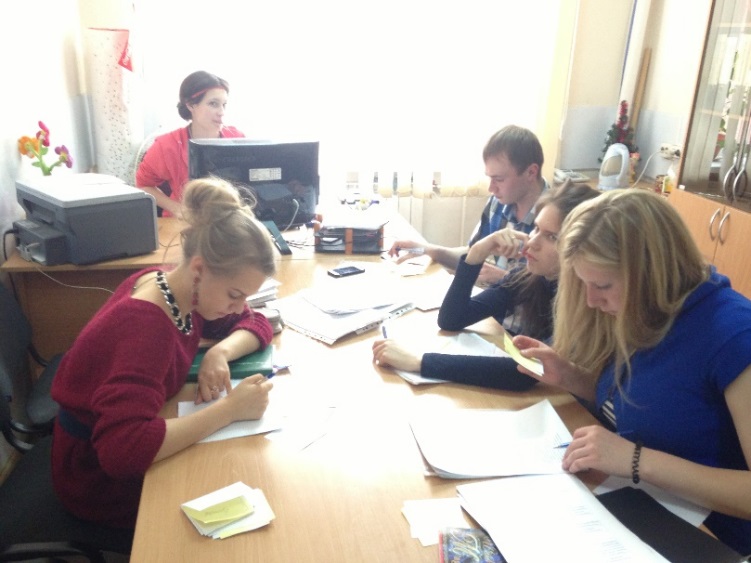 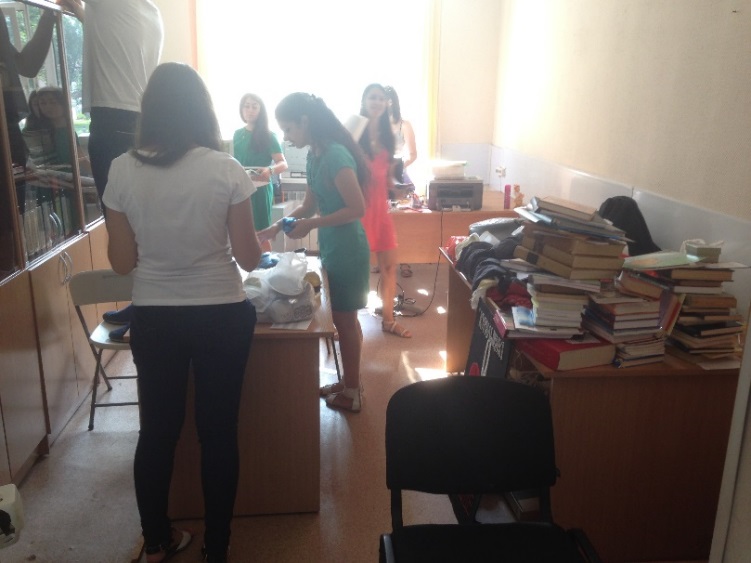 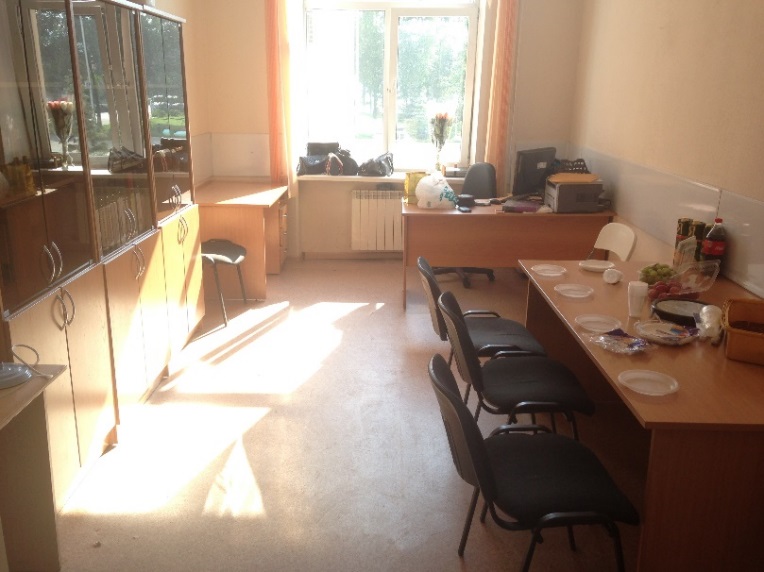 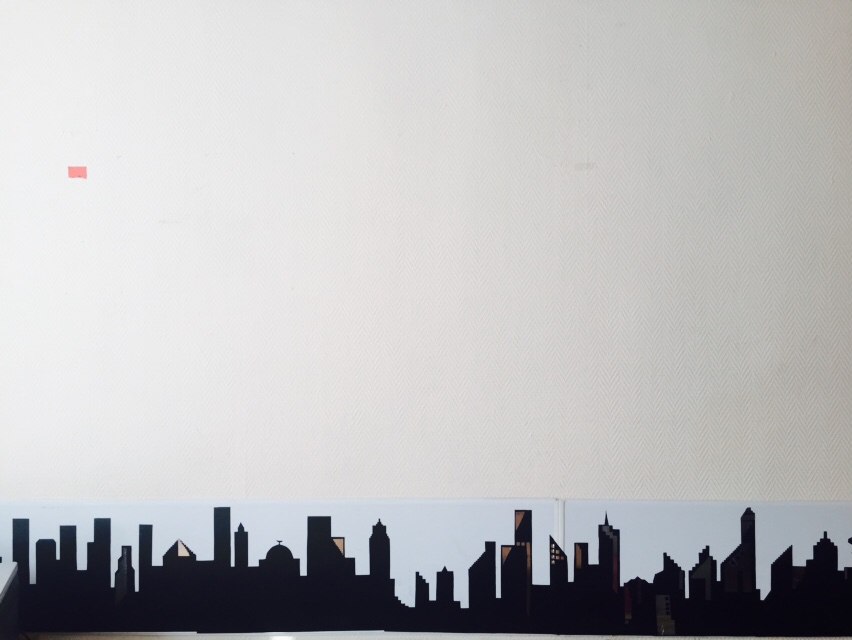 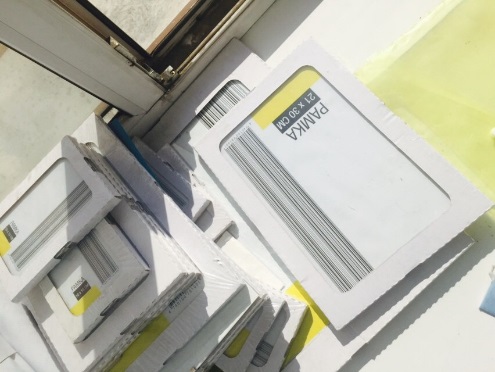 19/23
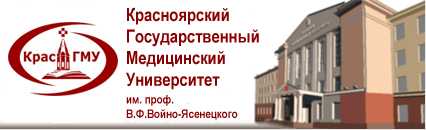 ФФМО
Проект «Здоровое поколение»
 Профоринтационная работа со школьниками
 Взаимодействие со студентами старших курсов и кафедрами
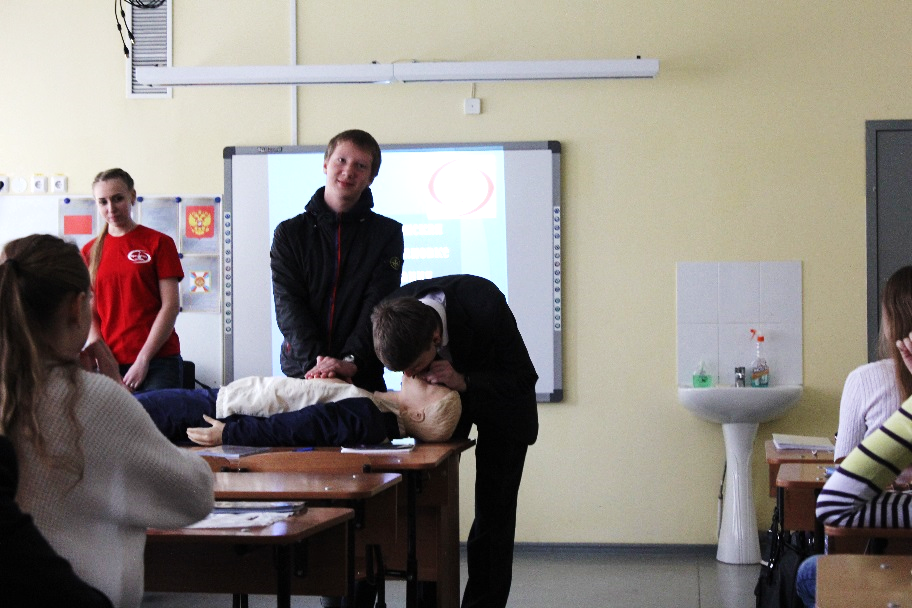 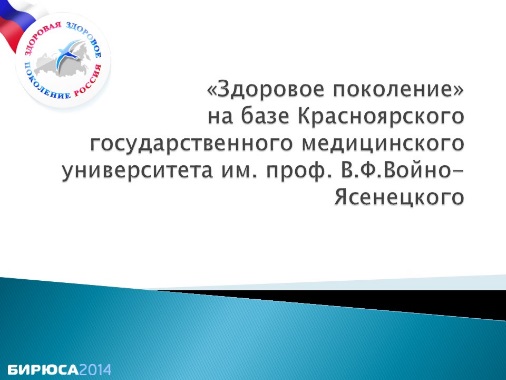 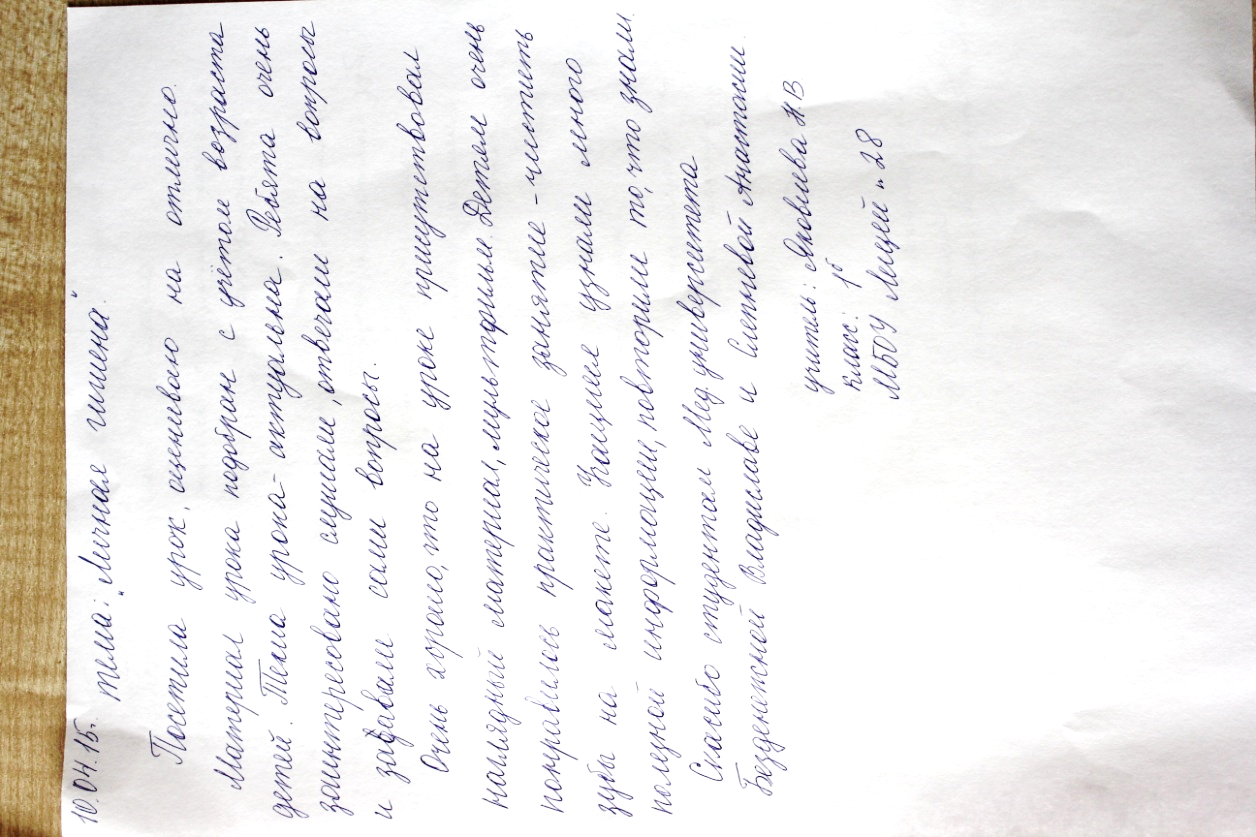 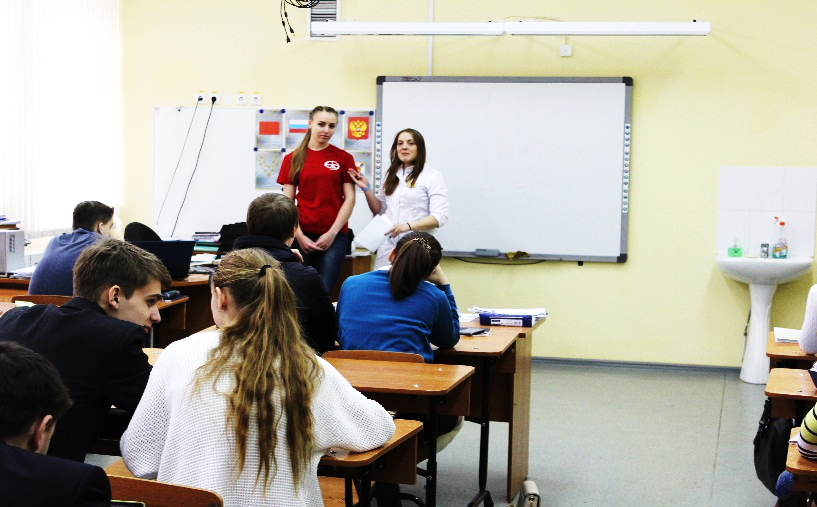 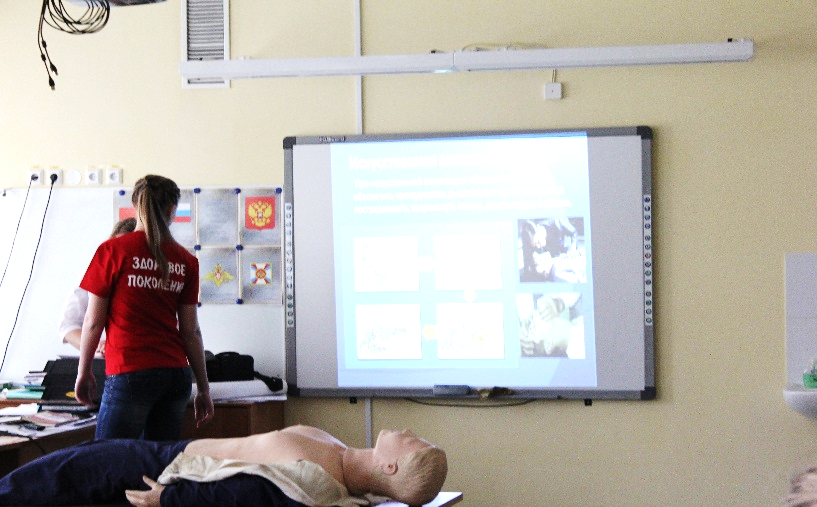 20/23
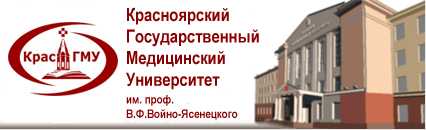 ФФМО
Проект «Здоровое поколение»
  Проект поддерживается администрацией КрасГМУ и молодежным центром «Академия молодой семьи»
«Здоровое поколение» дает возможность участникам проявить себ в проекте краевого уровня!
 Достижения:
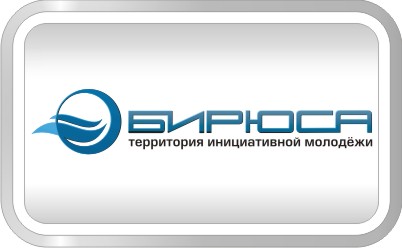 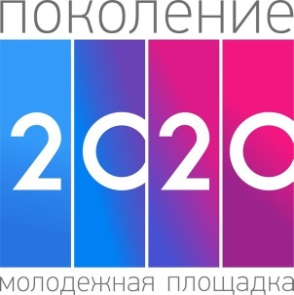 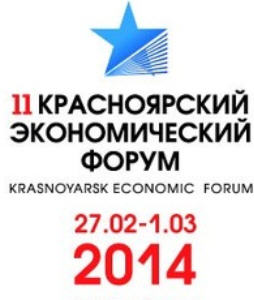 Поколение 2020
 Тим Бирюса
 Красноярский экономический форум
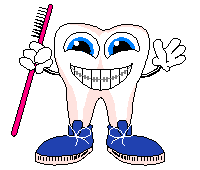 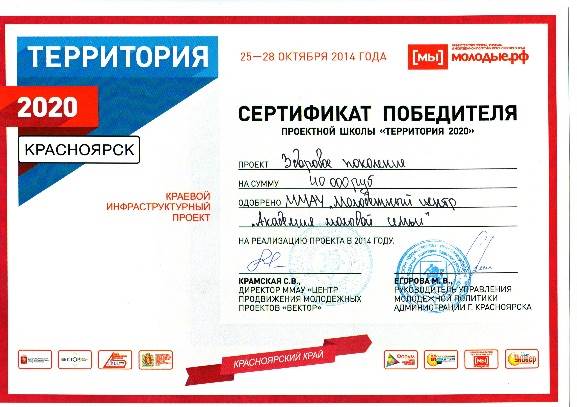 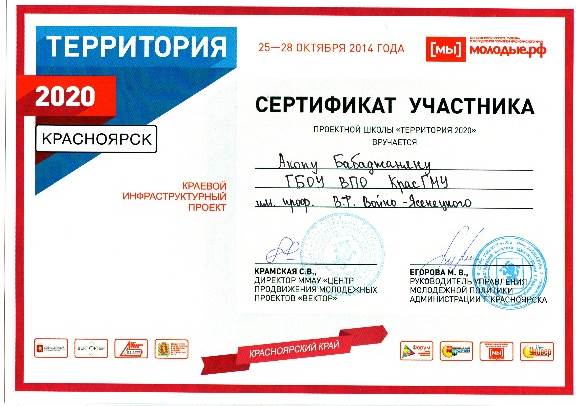 21/23
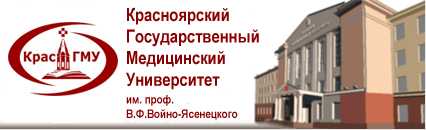 ФФМО
Учебный рейтинг 4,67
За 1 месяц и 19 дней после избрания на должность внеучебный рейтинг включал 61 пункт и составлял  404 ед.
В  топ-15 в общем зачете (2014 год) по внеучебном рейтингу из 770 человек
Организатор и участник более чем в 100 мероприятиях, за 11 месяцев
Участник в творческой и научной жизни ВУЗа
Победитель проектных школ «Тим Бирюса», «Территория 2020»
Свидетельство о дополнительном образовании по 2-м категориям (Оператор ЭВМ/программист, бухгалтер)
Владение 3-мя языками (русский, английский, армянский)
2013 г. Октябрь-Декабрь – руководитель творческого сектора СС ФФМО 
2014г. Январь- Май – руководитель информационного сектора СС 
2014 – Сентябрь– председатель СС ФФМО
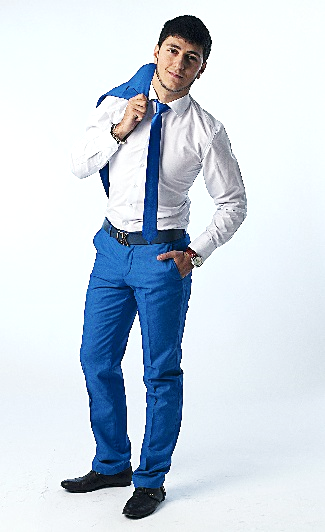 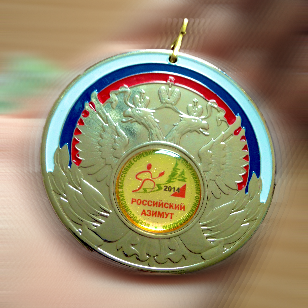 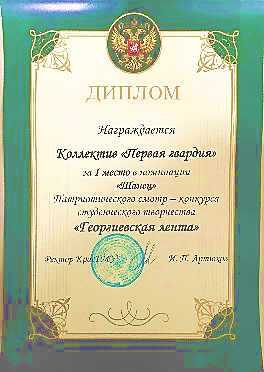 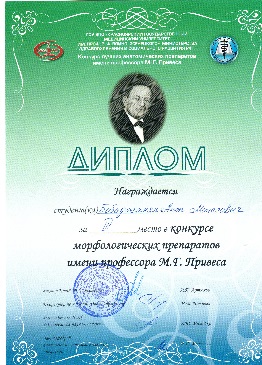 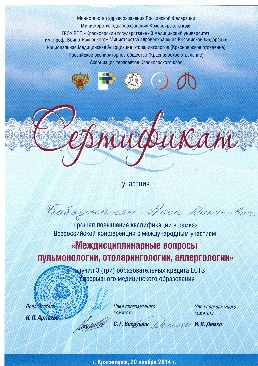 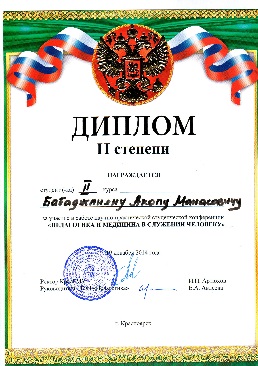 22/23
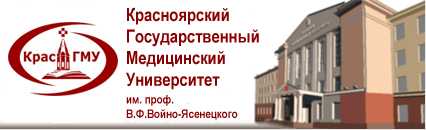 ФФМО
СПАСИБО ЗА ВНИМАНИЕ!
23/23